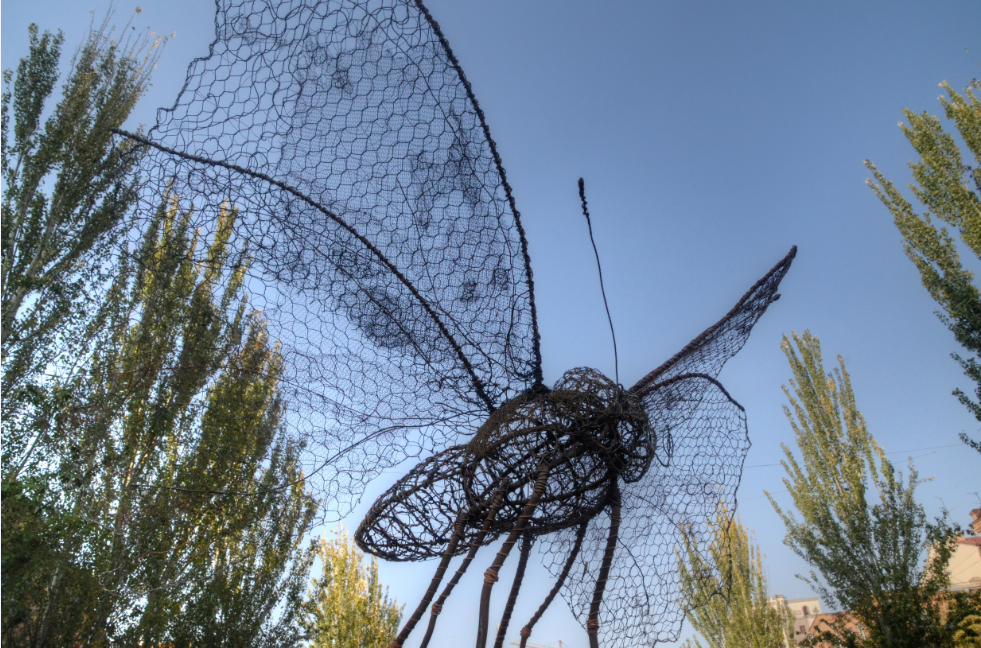 Beyond Borders: Global Learning in a Networked World
Stephen Downes
Yerevan, Armenia
November 2, 2014
Beyond Borders…
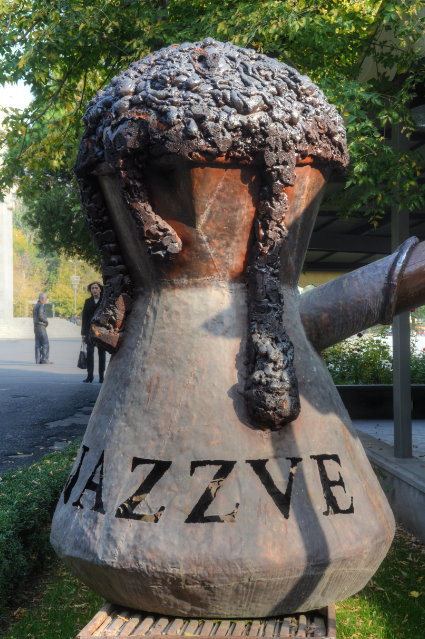 We speak many different languages
This is both the challenge and the opportunity
The MOOC Revolution
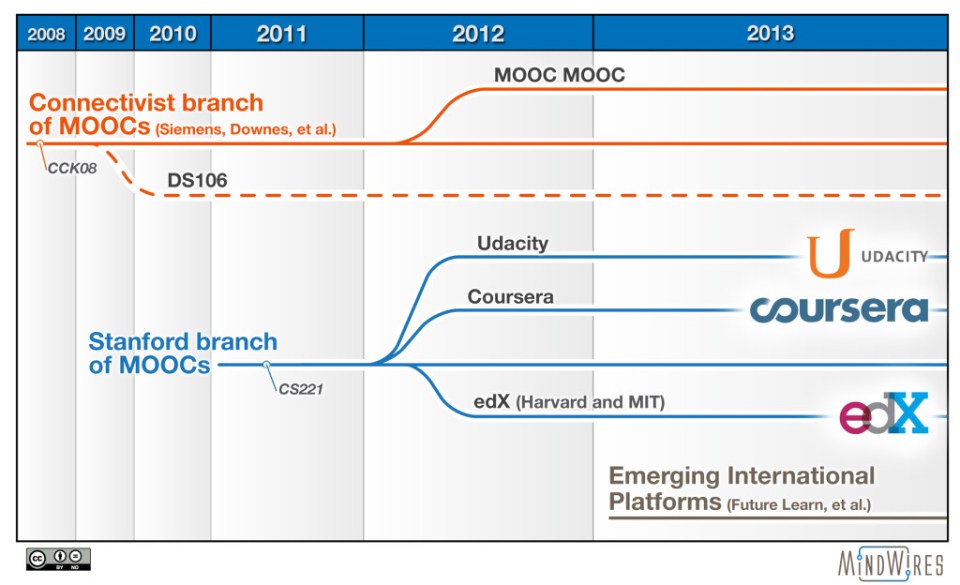 http://mfeldstein.com/mooc-history-presented-aacn13-conference/
What does it mean?
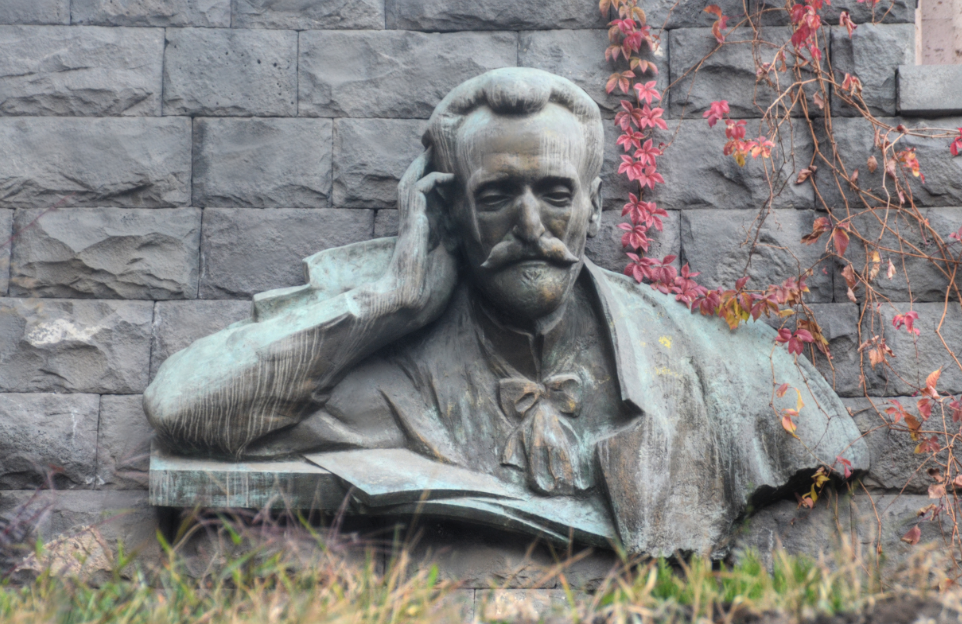 The point of the MOOC is to be open
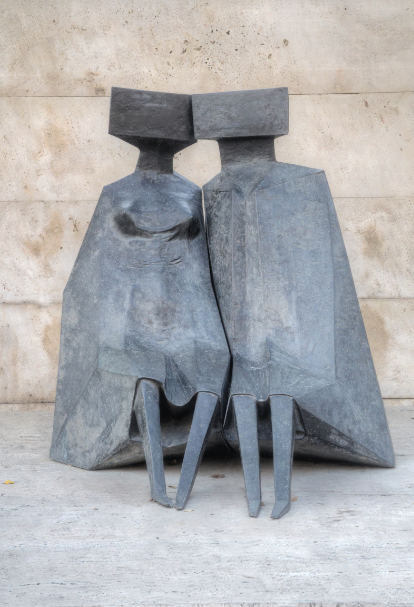 But that means more than just free stuff, and more than just online videos
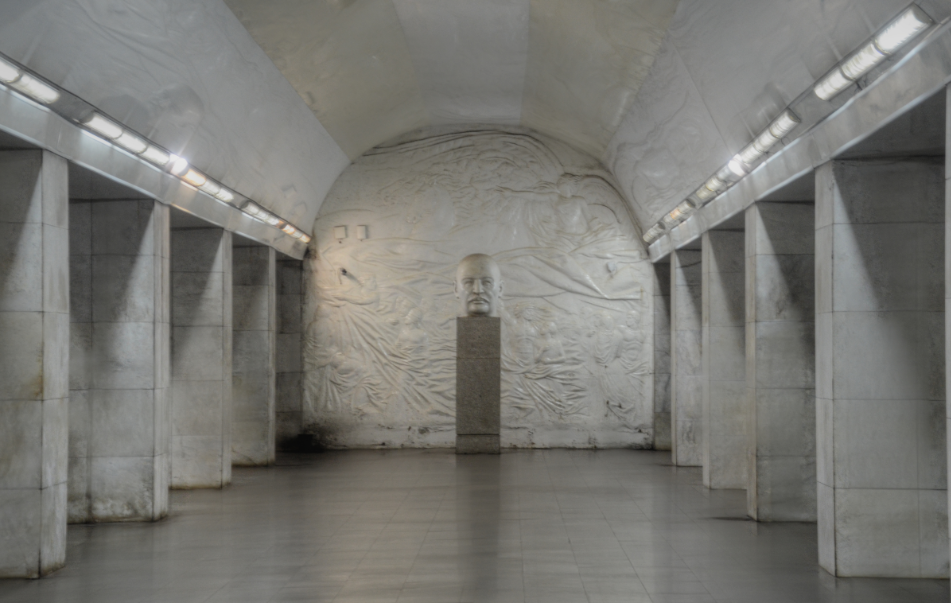 It’s a way of thinking, a way of relating to the world
It’s a way of creating harmony through diversity
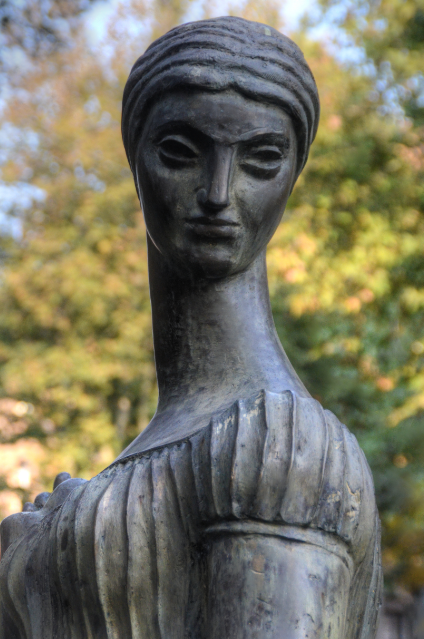 When each of us speaks a different language we all have something unique to say
Open learning…
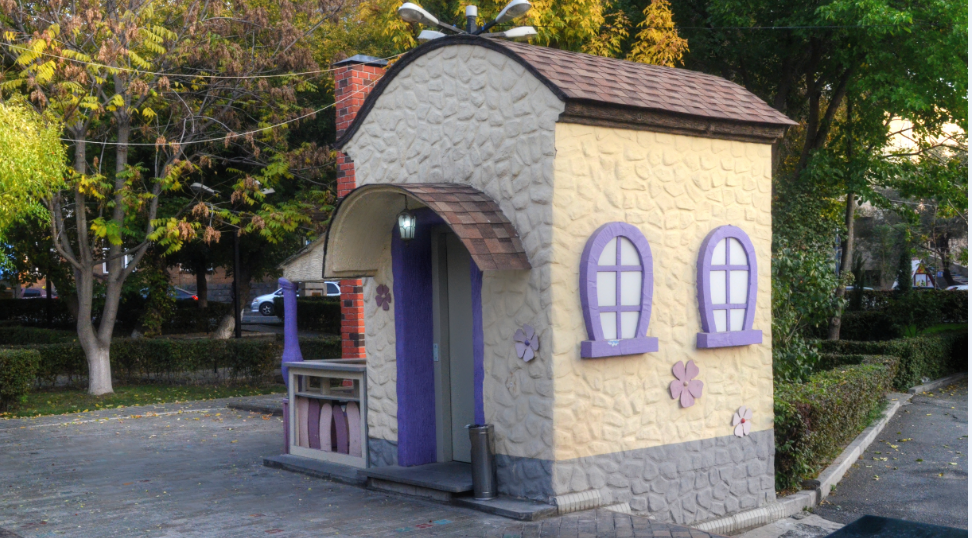 Open University opens in 1971
Athabasca University (1970/72)
Indira Gandhi National Open University (1985)
Open learning (2)
Over time – enhanced accessibility
distance learning
reduction of financial barriers
tuition reductions
subsidies
progressive pedagogies
Creation of distance learning pedagogies 
Moore, Merrill, Gagne
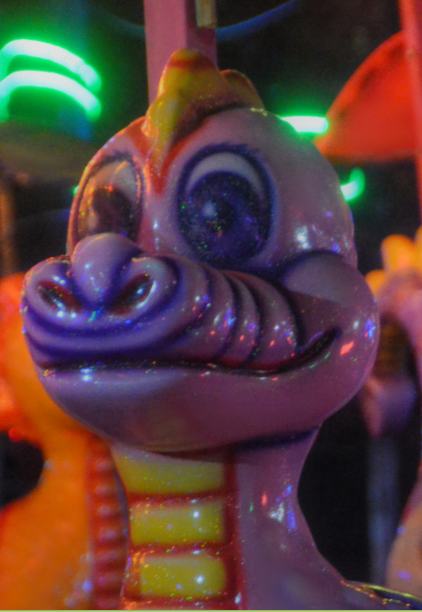 Open resources
Project Gutenberg
Open Archives Initiative
BOAI
Dspace
ROAR
Wikipedia
Curricki
Wikiversity
WikiEducator
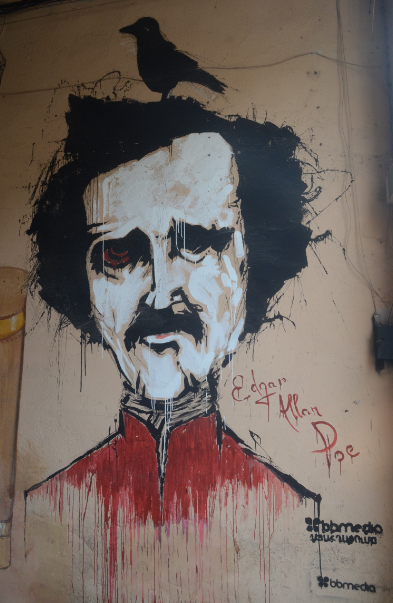 The OERu Logic Model
Taylor, J.C. 2007. Open courseware futures: Creating a parallel universe. e-Journal of Instructional Science and Technology (e-JIST), Vol 10, No. 1. Online: http://www.ascilite.org.au/ajet/e-jist/docs/vol10_no1/papers/full_papers/taylorj.htm
Criticism of the Logic Model
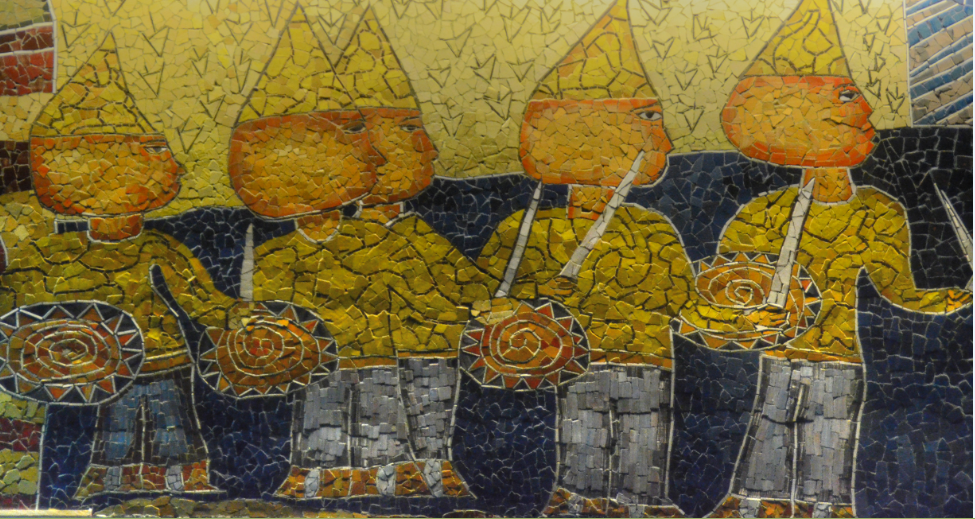 Traditional Curricular based approach
a focus on articulation & credit transfer
closed federation of traditional institutes
Tight link to traditional credentials
It’s open delivery, but it’s not open learning…
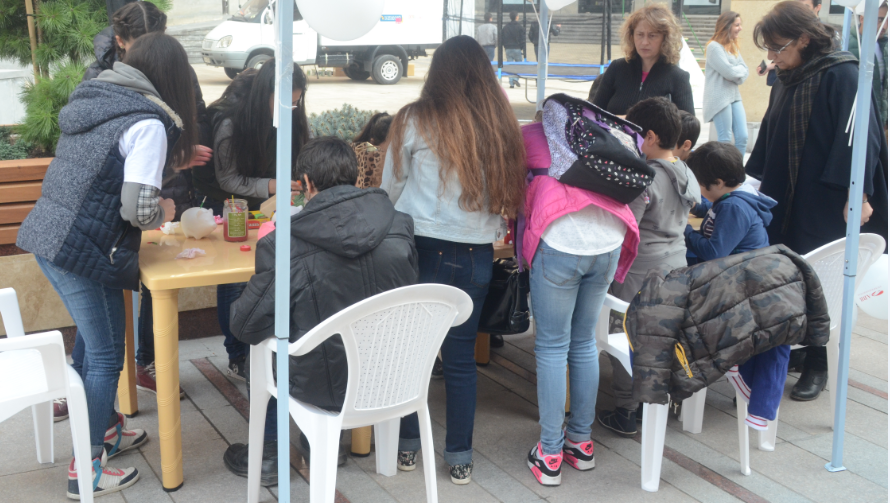 Friere: it’s the banking method of education
Open versus closed delivery
Learning objectives
concrete and stated Learning Objectives vs. unstated and multiple objectives 
Organization of subject matter
knowledge of vs knowledge about
linear organization vs knowledge community
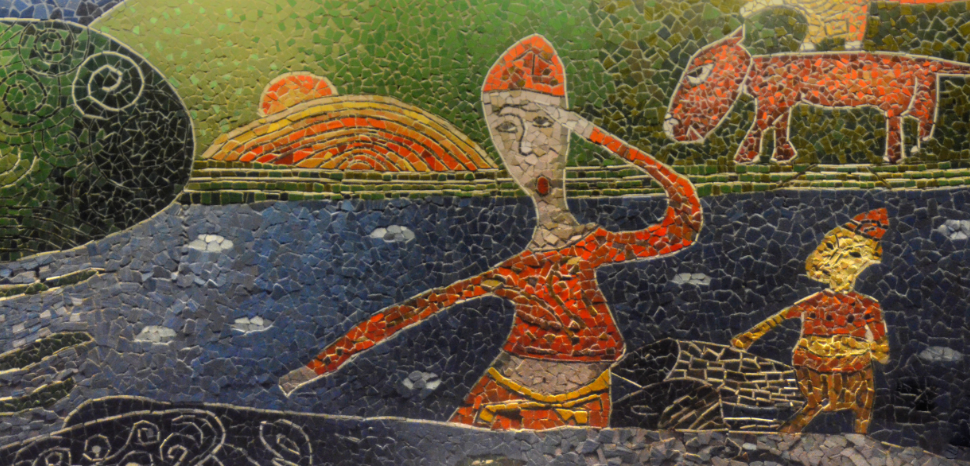 Open versus closed assessment
Subject and content-focused assessment, vs. performance-based and networked-based
Assessment against external criteria vs. self-assessment
Assessment by-instructor vs. 3rd-party assessment
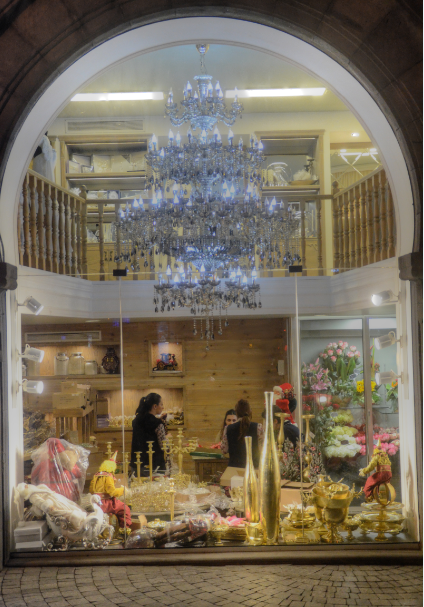 Free Learning
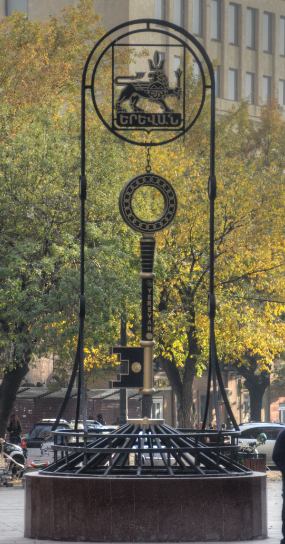 Connectivist, or network, learning
Network design principles: distributed, disintermediated, dynamic
Design based on the ‘semantic principle’
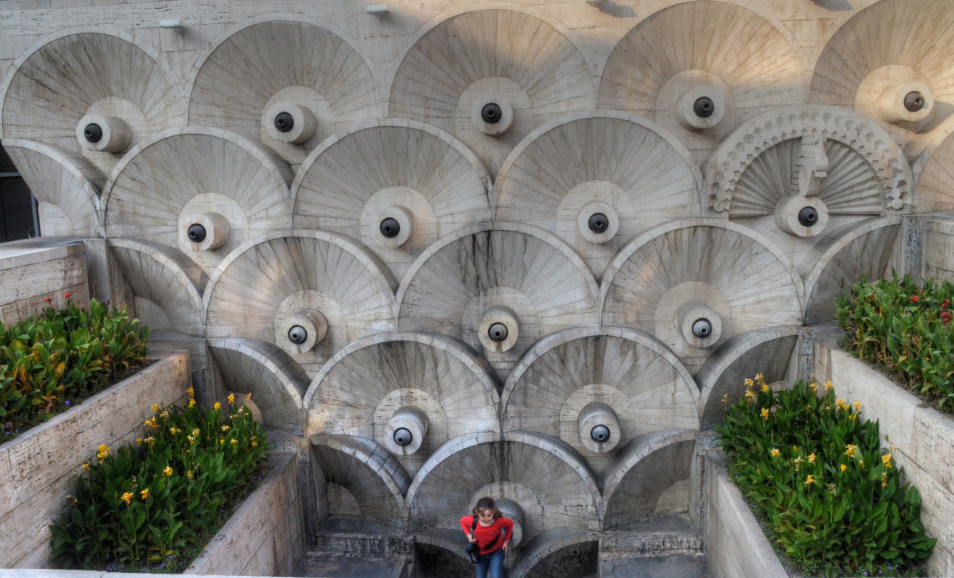 Learning is a matter of personal growth, not an accumulation of facts
Connectivist Learning Design
A non-curricular based approach
course content is the ‘McGuffin’
learning takes places through interaction and creativity
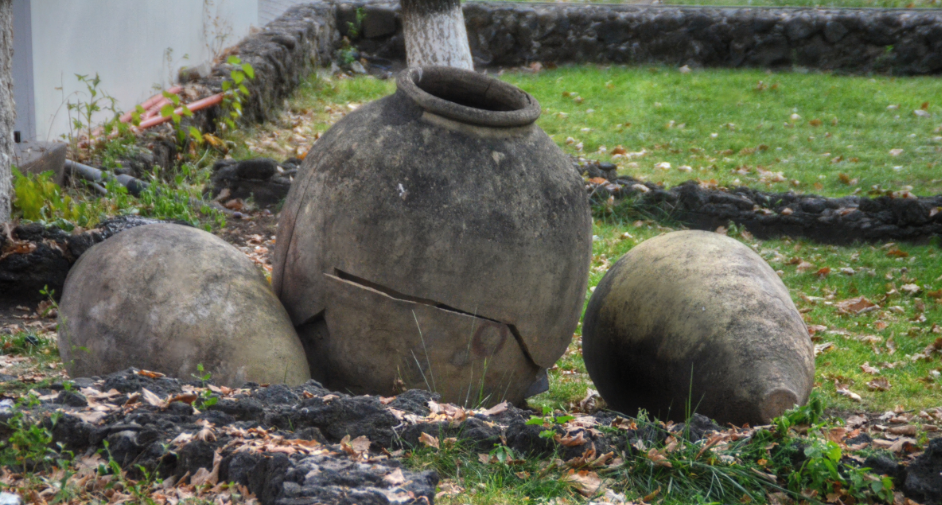 But… why
It’s a formal recognition that people have different destinations, different tastes
Based on an understanding that knowledge varies according to these
Expresses the principle that networks – communities – are stronger with multiple diverse perspectives
Knowledge learned is better – indeed, known
In diversity, harmony and growth
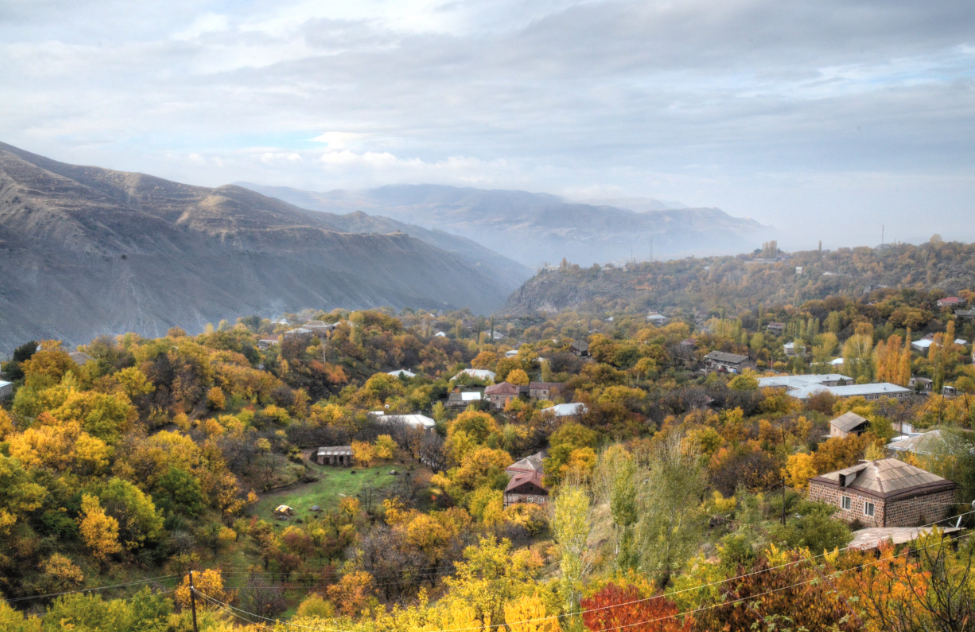 A Map of the Community
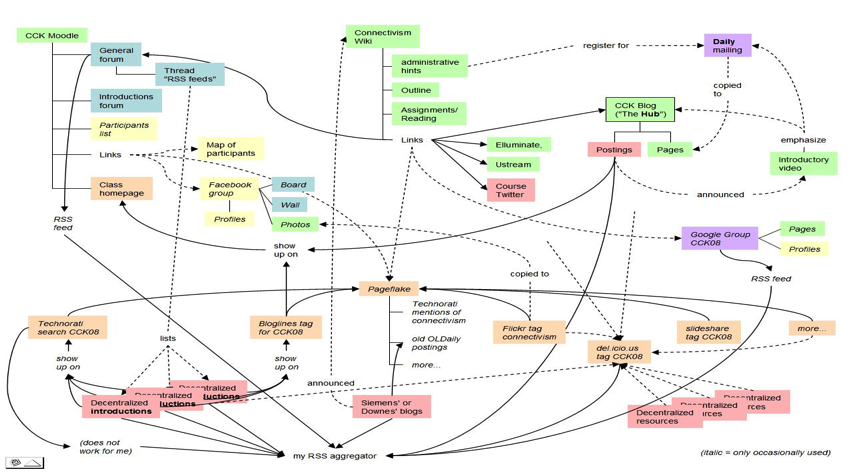 Connectivism: A Theory of Personal Learning
Stephen Downes, December 3, 2008, Educational Development Centre, Ottawa
http://www.downes.ca/presentation/208
Our MOOC Model
MOOC: Massive Open Online Course
There is no central core feature – no core content, group, etc
Course design is a network, or a map, or a community
Resources are distributed, and aggregated
Participants are encouraged to create their own resources, communities, groups
Connectivism & Connective Knowledge
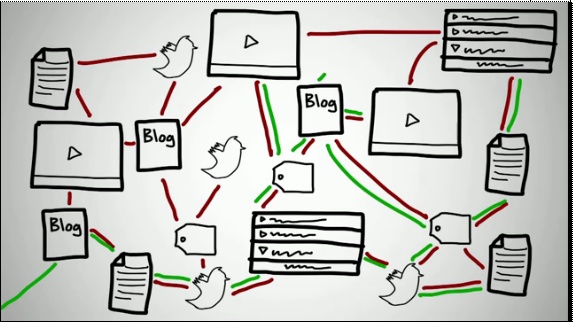 http://www.youtube.com/watch?v=eW3gMGqcZQc
How to be Successful in a MOOC
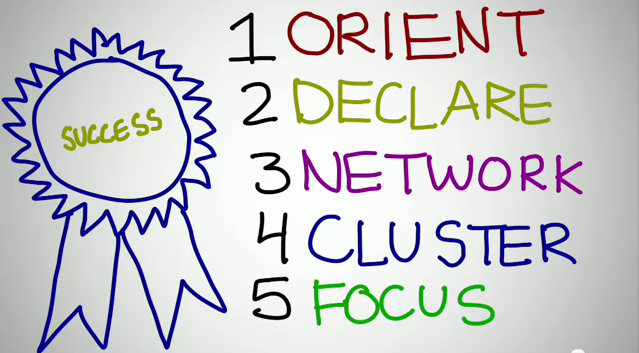 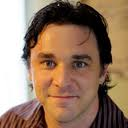 Dave Cormier
http://www.youtube.com/watch?v=r8avYQ5ZqM0
The madness and mayhem of DS106
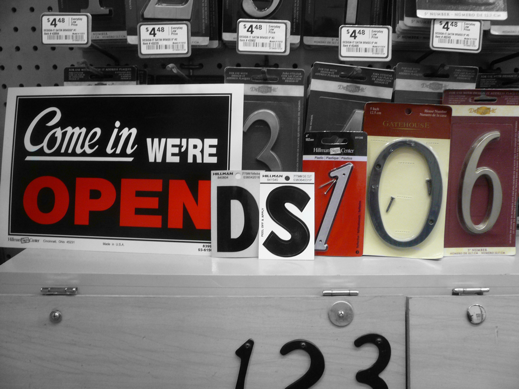 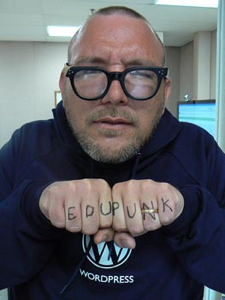 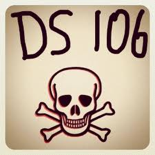 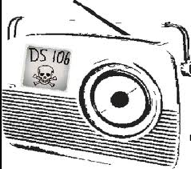 Jim Groom
DS = Digital Storytelling
DS106 redefined activities and participation
http://ds106.us/
eduMOOC underground
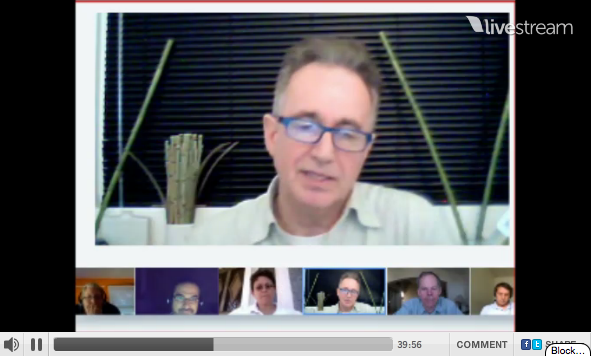 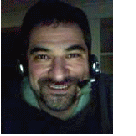 Jeff Lebow
Jeff Lebow, Google+ hangout, and Livestream:
Taking something ordinary, and making it something special – YOU make the MOOC
http://www.livestream.com/jefflebow/
2011: Year of the MOOC
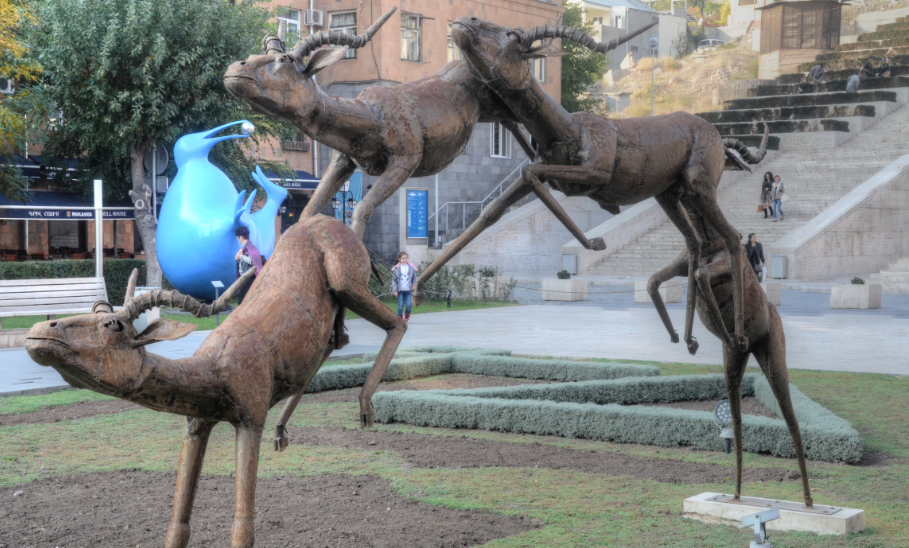 AI-Class: Redefining Massive
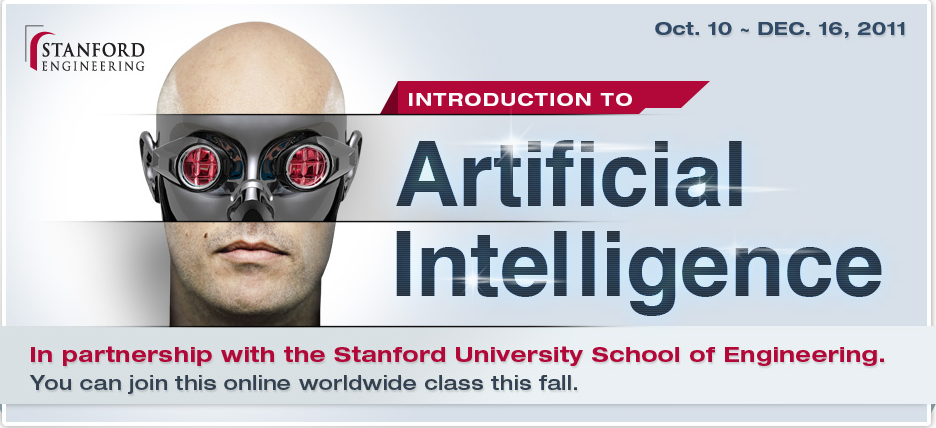 More than 100,000 people signed up for pre-registration – they got videos and online quizzes
http://www.ai-class.com/
2014: Year of the Anti-MOOC
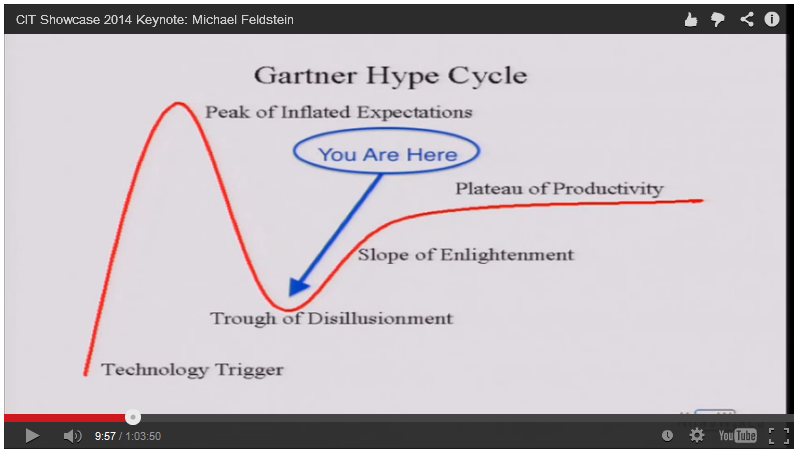 Transforming the system
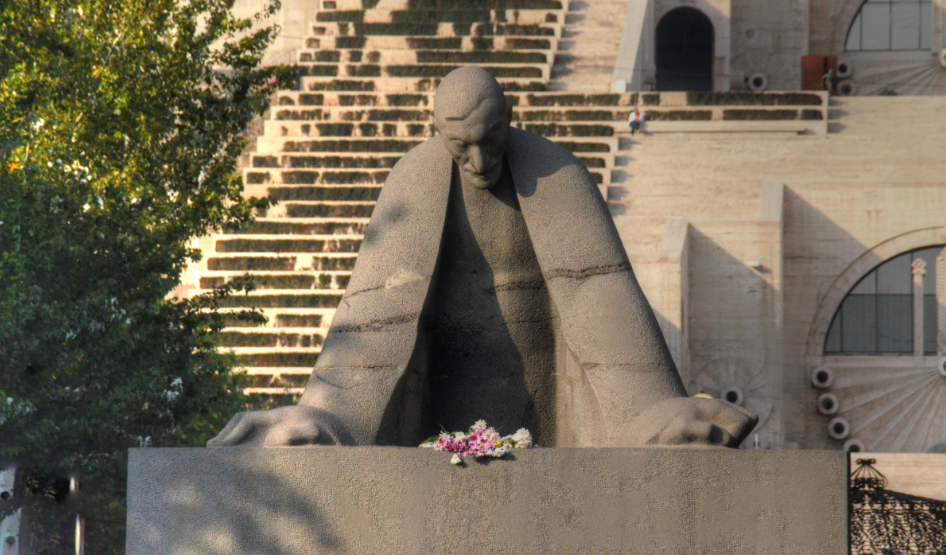 New cultures of learning
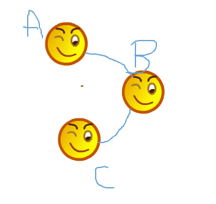 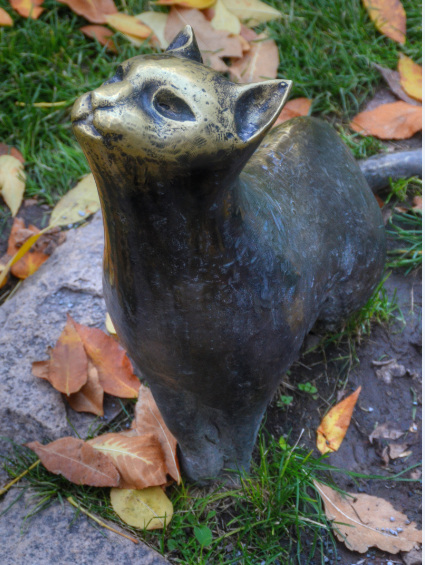 Autonomy
Freedom as the factors affecting mental states (empirical, cognitive, psychological)
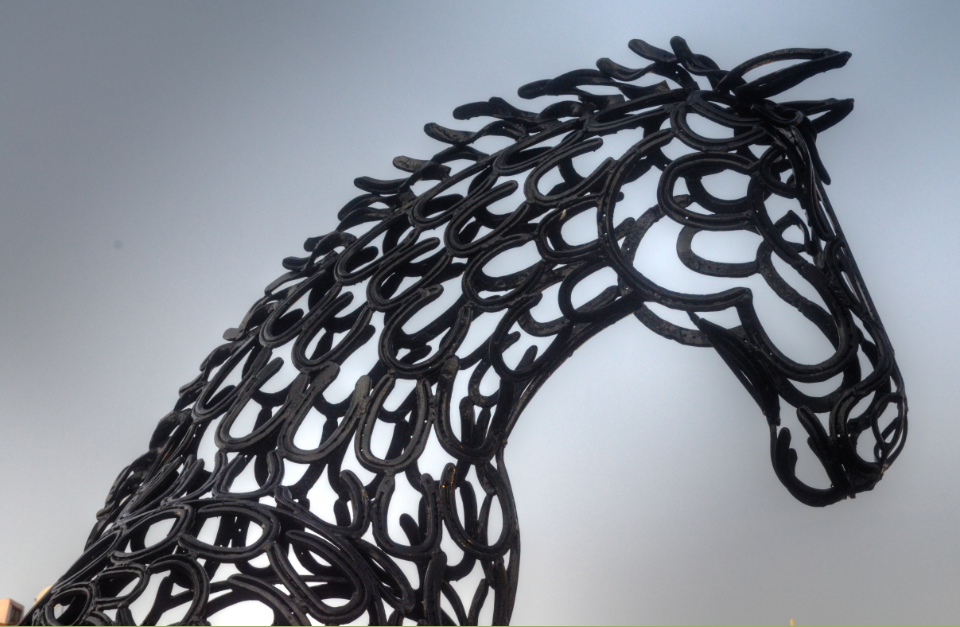 Freedom as the capacity to act on mental states (physical, social, structural, resources)
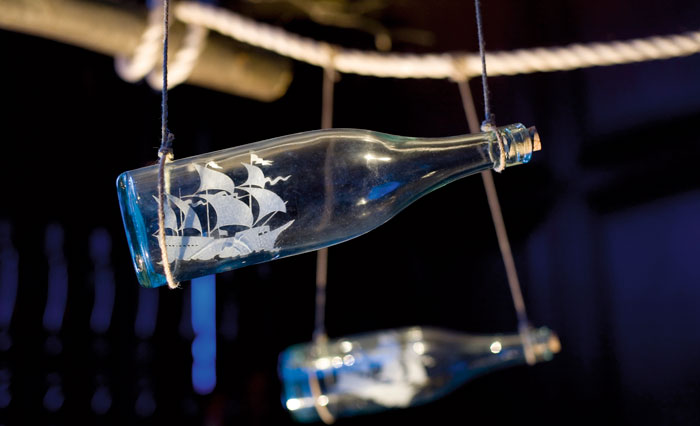 Scope and range of autonomous behaviour (expression, association, selection, method)
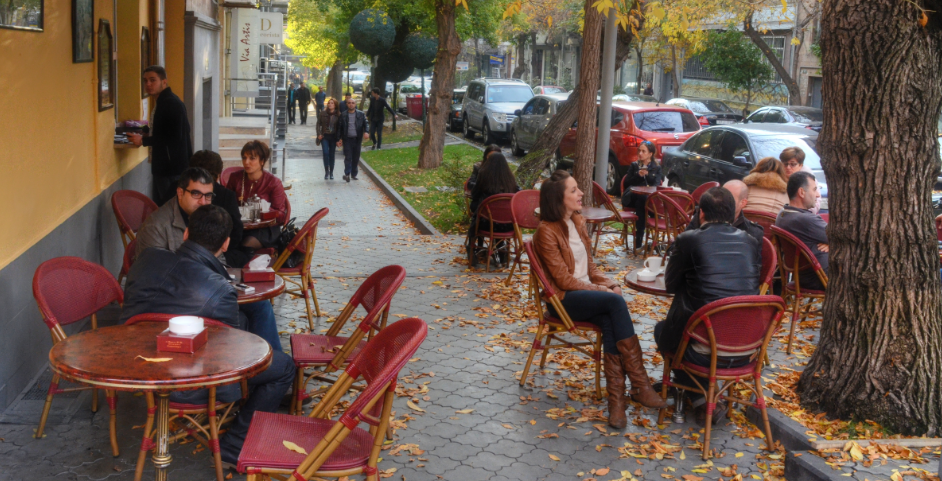 Diversity
Composition - many types of entities
Intention (of goals, desires (cf JS Mill))
Perspective (uniqueness of point of view, language)
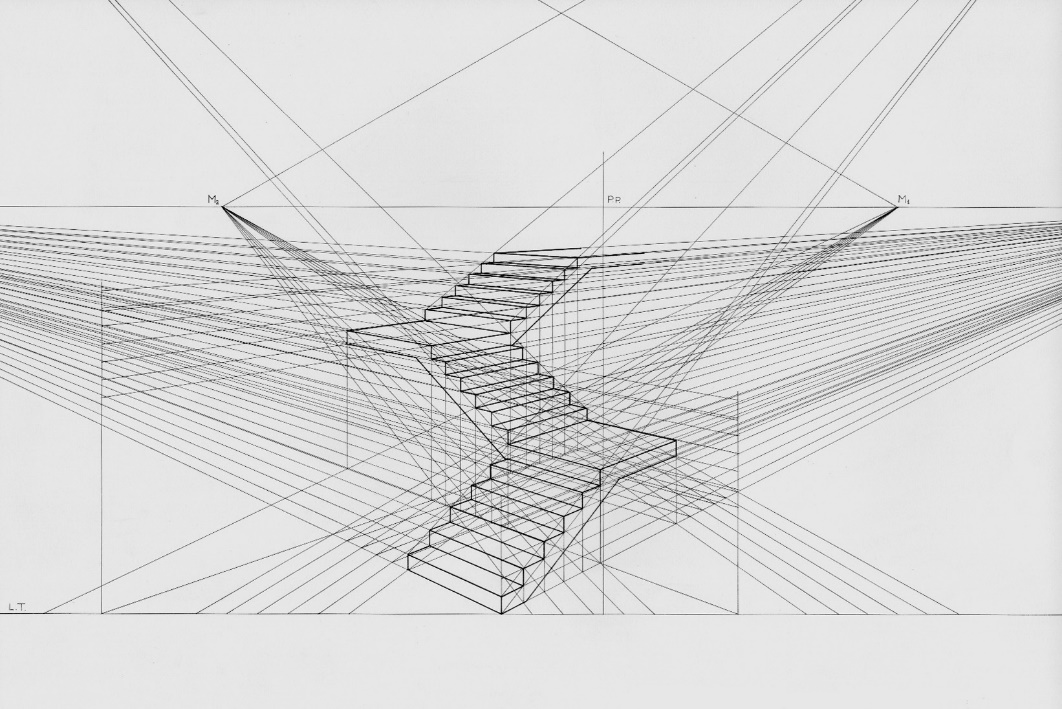 Mathematics of diversity (multiple inputs produce mesh networks)
Putnam, Florida, and the rest of it
Homophily and associationism
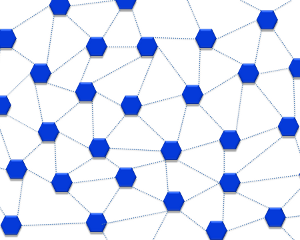 http://lemire.me/fr/documents/publications/DiversityTechReport_October2008.pdf
http://profesorbaker.wordpress.com/2011/01/30/homophily-and-heterophily-what-fires-together-wires-together-cck11/
Openness
Open education, yes
Open content, teaching, assessment
Stages of openness and terminal path
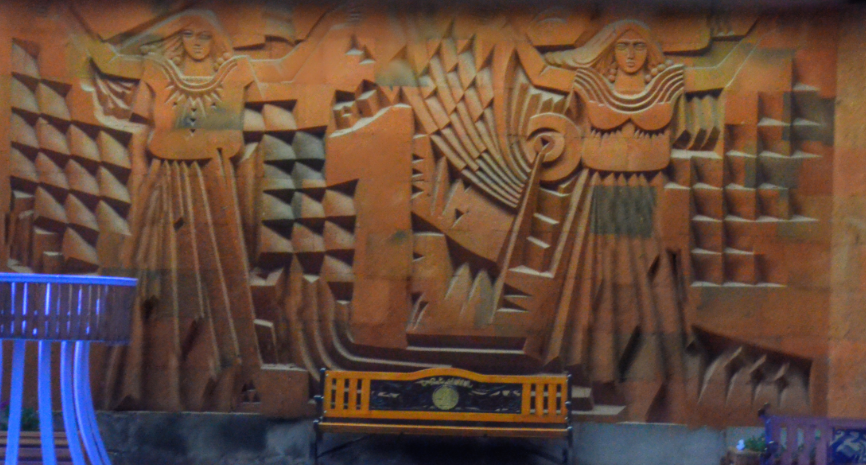 Open networks (clustering instead of grouping)
Flow (input, output, feedback, plasticity)
Open Educational Resources as the medium of communication
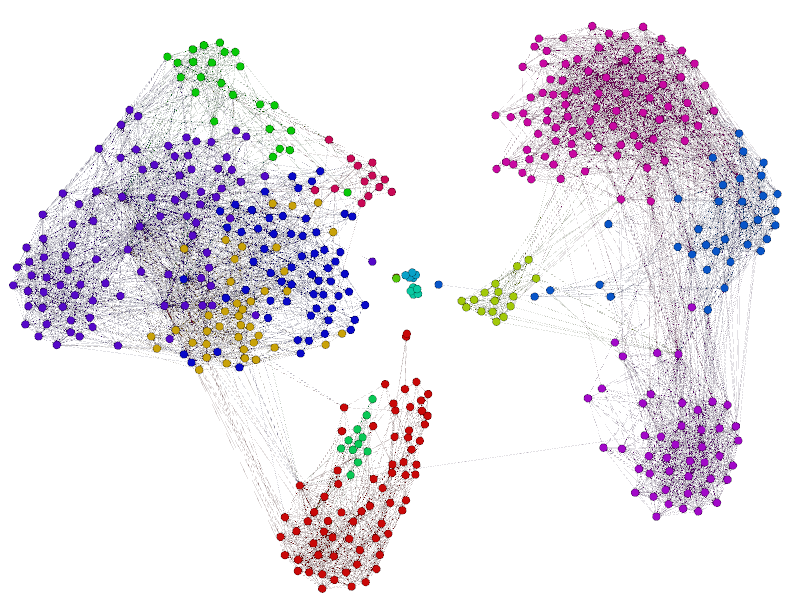 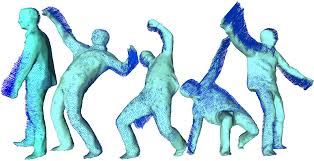 Interactivity
Influence vs emergence (thought-bubbles – “we perceive wholes where there are only holes”)
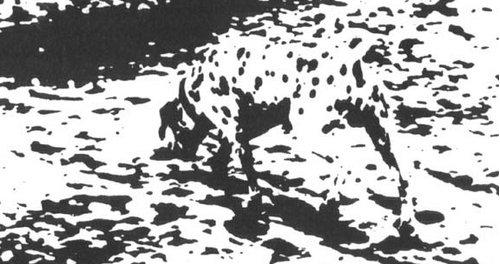 http://www.downes.ca/post/55001
http://connect.downes.ca/post/44222
Knowledge as pattern recognition
Ontological (real) vs perceptual (recognized)
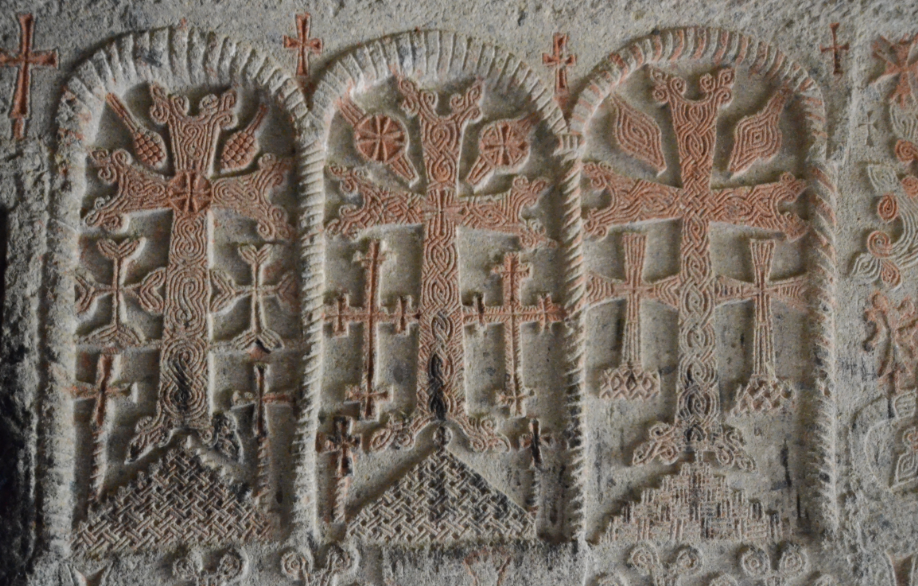 Critical Literacies
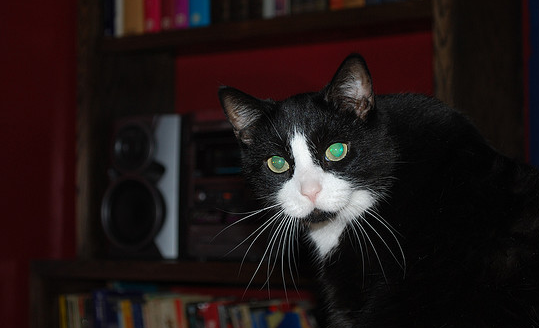 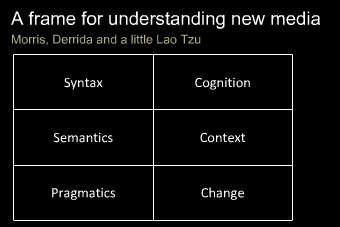 Understanding how we use artifacts to communicate in online and other learning networks
http://www.downes.ca/presentation/232
New Roles for Government
Communications and Education  Infrastructure
Support for Open Educational Resources
Support for Free Learning
Management of assessments and credentialing
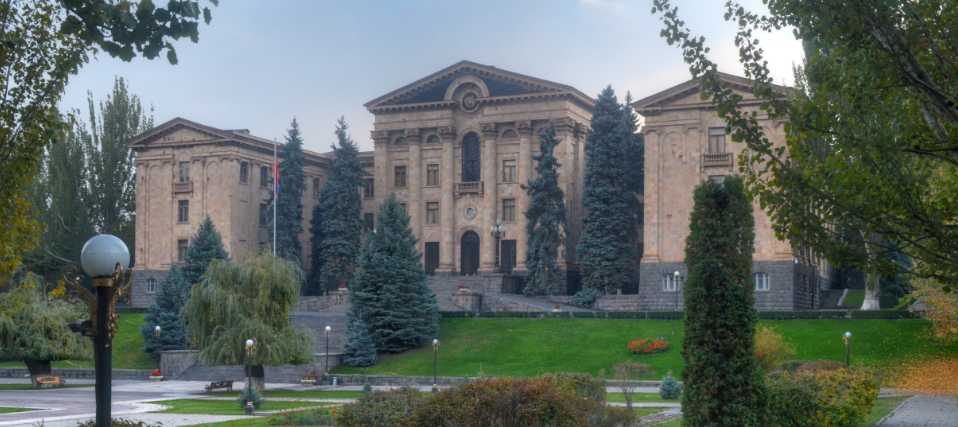 The Digital Infrastructure
Public high-speed backbone networks
used not only for education but for other public services: police, fire and emergency, hospital, municipalities, etc.
Local Access
eg. Community Access Points
Legal Framework
policy on digital rights and copyright
net neutrality and similar regulations
A Note on Sustainability
Whatever we really want is sustainable
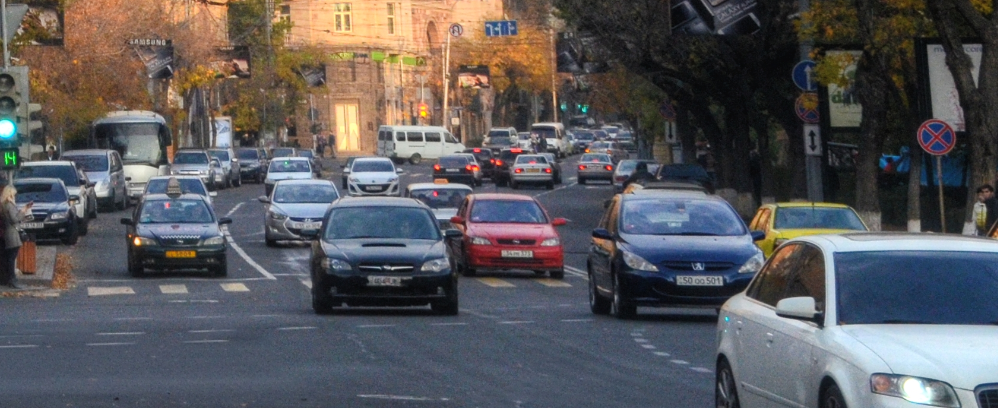 Like, say, highways and roads
Sustaining Infrastructure
Support for existing programs and services
cost reductions in communications overhead
improved efficiency of public service delivery
Overhead on entertainment and commercial infrastructure
similar to broadcast ‘CanCon’ requirements
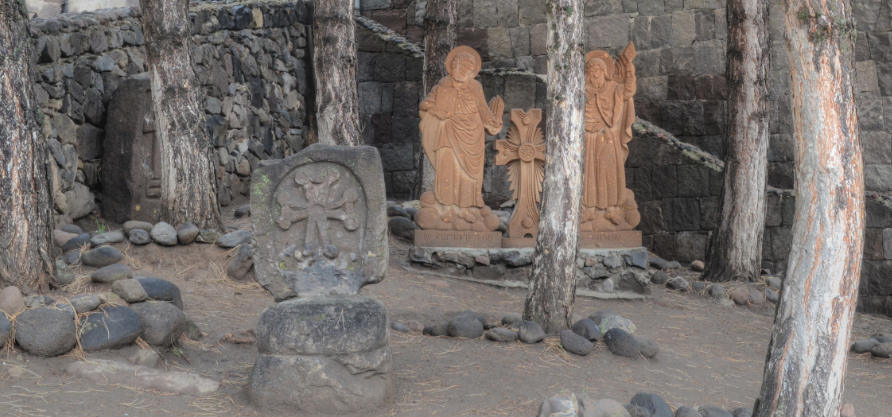 Open Educational Resources
Traditional Resources
Already developed and paid for by government
Open access initiatives
Public Policy Resources
design to serve a public end or objective
focus on basic literacies & community empowerment
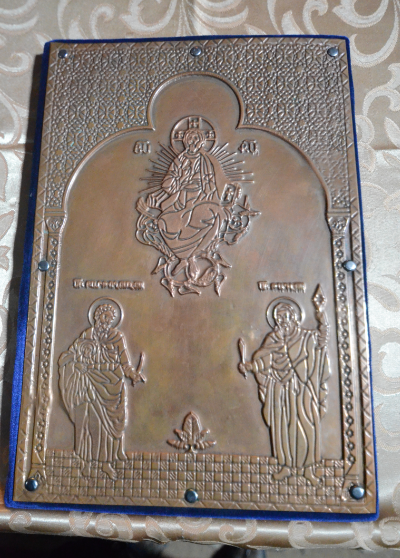 Sustaining OERs
Redirection of existing resource allocations
eg. OA mandates for grants and programs
community outreach for existing agencies
eg, NASA
Support for community-based OER process
integration of OER development and use within publicly supported curricula
use of OERs in public services and programs
- Stephen Downes, Models for sustainable Open Educational Rsources, ijklo.org/Volume3/IJKLOv3p029-044Downes.pdf http://www.downes.ca/presentation/76
- OER Help with Keynote Slides, OER-Forum http://lists.esn.org.za/pipermail/oer-forum/2011-October/thread.html
Software and Service Support
Software and environment support
eg. Public Knowledge Project, 
Open Journal Systems, Moodle, et
Service networks and support
JISC / CETIS, EdNA, etc.
Common Services - eFramework
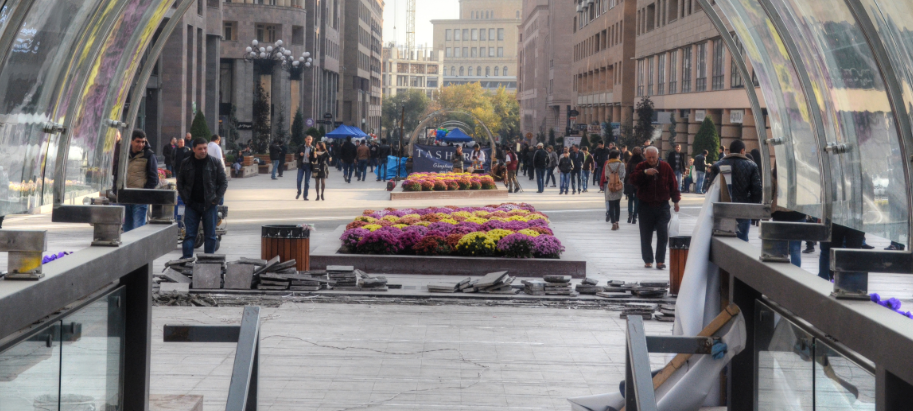 Sustaining Support Systems
Development and systems research support
Public adoption of open licensing	
FLOSS
GNU/GPL, BSD, etc
Creative Commons
directs resources toward multi-sector development
Community service requirement for commercially sourced software
Assessment and Credentialing
Support for Personal Learning
provision of personal learning environments and frameworks
promote lifelong learning
link to skills database, corporate training registries
direct support for employment and funding
personal portfolios and credential banks
voluntary, self-managed
optional identity frameworks
The Old School 2.0
School 2.0 etoolkit http://etoolkit.org/etoolkit/
New Models for Schools
New Roles for Research
Community = Interactions
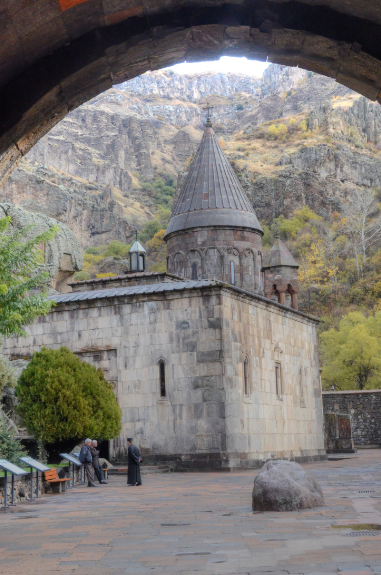 Not simply ‘spreading the word’
Not ‘amplification’
But rather, the creation of our own society, together
emergent from the free actions of each of us
not based on the ideas of one (or a small number) of individuals
Open communities speak many languages
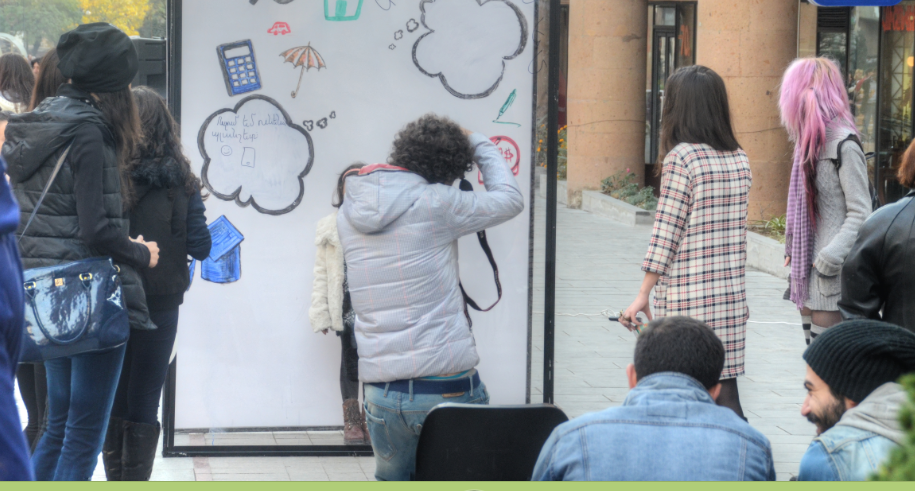 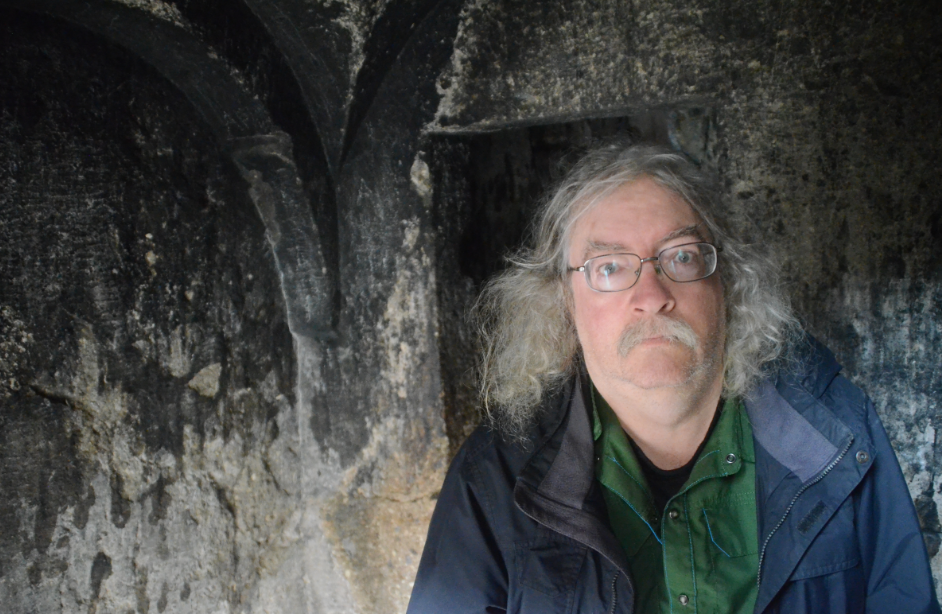 Stephen Downeshttp://www.downes.ca